FUNDAMEN STRUKTUR ORGANISASI
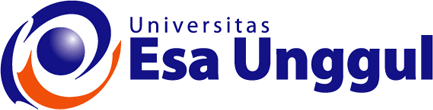 Fundamentals ofOrganization Structure
Culture
Size, 
 Life Cycle
Structure
(learning vs.
  efficiency)
Strategy,
Goals
Technology
Environment
Organization Contextual Variables that Influence Structure
Sources:  Adapted from Jay R. Galbraith,
Competing with Flexible Lateral Organizations, 2nd ed.
 (Reading, Mass.:  Addison-Wesley, 1994), Ch.1; 
Jay R. Galbraith, Organization Design (Reading, Mass.:  
Addison-Wesley, 1977), Ch. 1.
A Sample Organization Chart
STRUCTURE
Process by which an organization allocates people and resources to tasks
		“How things are divided up.”

	Process by which the divided tasks are 
	recombined and coordinated
		“How pieces are reconnected”
2 -
5
Principles of Structure
Prevent overload of members
Load changes with time
Ladder of Mechanisms for Horizontal Linkage and Coordination
Teams
H IGH
Full-time Integrators
Task  Forces
Amount of Horizontal
Coordination Required
Direct Contact
LOW
Information Systems
LOW
HIGH
Cost of Coordination in 
Time and Human Resources
President
Finance
Department
Financial
Accountant


Budget
Analyst


Management
Accountant
Engineering
Department

Product
Designer


Draftsperson



Electrical
Designer
Marketing
Department

Market
Researcher



Advertising
Specialist



Market
Planner
Purchasing
Department



Buyer



Buyer



Buyer
Project Manager
New
Product A
Project Manager
New
Product B
Project Manager
New
Product C
Project Manager Locationin the Structure
Teams Used for Horizontal Coordination
President
Marketing Vice Pres.
Engineering Vice Pres
Manufacturing Vice Pres
Water Control Equip.
Chief Engineer
Water Control Equip.
 Sales Manager
Foundry General Supervisor
Machine Shop
 General Supervisor
Water Control Product Team
Textile Machinery
Domestic Sales Manager
Textile Machinery
Chief Engineer
Stainless Steel
 General Supervisor
Textile Product Team
Textile Machinery
Export Manager
Customer Service,
 Purchasing, 
Production Manager
Shipping and Yard
Supervisor
Advertising Manager
Options for Grouping tasks
Structural Design Options for Grouping Employees into Departments
Functional
Grouping
CEO
Engineering
Marketing
Manufacturing
Divisional
Grouping
Source:  Adapted from David Nadler and Michael Tushman,
Strategic Organization Design (Glenview, Ill.:  Scott Foresman, 1988), 68.
CEO
Research and
Development
Sales and
Marketing
Manufacturing
Materials Management
Finance
FUNCTIONAL STRUCTURE
A functional structure is the bedrock of horizontal differentiation.  It is the first “structure” that organizations adapt as they grow.
Functional Structure
4 -
12
Strengths and Weaknesses of Functional Organization Structure
WEAKNESSES:
Slow response time to environmental changes
May cause decisions to pile on top, hierarchy overload
Leads to poor horizontal coordination among departments
Results in less innovation
Involves restricted view of organizational goals
STRENGTHS:
Allows economies of scale within functional departments
Enables in-depth knowledge and skill development
Enables organization to accomplish functional goals
Is best with only one or few products
Source:  Adapted from Robert Duncan, “What Is the Right 
Organization Structure?  Decision Tree Analysis Provides the Answer,” 
Organizational Dynamics (Winter 1979): 429.
President
R&D
Manufacturing
Accounting
Marketing
Reorganization from Functional Structure to Divisional Structure
Functional
Structure
Divisional
Structure
Strengths and Weaknesses of Divisional Organization Structure
STRENGTHS:
Suited to fast change in unstable environment
Leads to client satisfaction because product responsibility and contact points are clear
Involves high coordination across functions
Allows units to adapt to differences in products, regions, clients
Best in large organizations with several products
Decentralizes decision-making
WEAKNESSES:
Eliminates economies of scale in functional departments
Leads to poor coordination across product lines
Eliminates in-depth competence and technical specialization
Makes integration and standardization across product lines difficult
Source:  Adapted from Robert Duncan, “What Is the
Right Organization Structure?  Decision Tree Analysis
Provides the Answer,” Organizational Dynamics
(Winter 1979): 431.
Geographical Structurefor Apple Computer
Apple
Products
Apple
Americas
Apple
Europe
Apple
Pacific
Canada
France
Australia
Latin
 America/
Caribbean
Japan
Far East
Sales
Service and
Marketing
to Regions
CEO
Steve Jobs
Source:  www.apple.com
Reorganization from Functional Structure to Divisional Structure
President
Functional
Structure
R&D
Manufacturing
Accounting
Marketing
Divisional
Structure
CEO
Vice President
Sales and Marketing
Vice President Research and Development
Vice President Materials Management
Vice President Finance
PDM
PDM
PDM
PDM
Canned
Soups
Division
Frozen
Vegetable
Division
Frozen
Entrees
Division
Baked
Goods
Division
Centralized support functions
Divisions
Hybrid Structure
4 -
18
4-19
Functional
Structure
Product
Structure
Hybrid StructureSun Petrochemical Products
President
Chief
Counsel
Human
Resources
Director
Technology
Vice
President
Financial
Services
Vice Pres.
Fuels
Vice
President
Lubricants
Vice
President
Chemicals
Vice
President
Sources:  Based on Linda S. Ackerman, “Transition Management:  
An In-Depth Look at Managing Complex Change,” 
Organizational Dynamics (Summer 1982):  46-66;
and Frank Ostroff, The Horizontal Organization, 
(New York:  Oxford University Press, 1999), Fig. 2.1, 34.
Strengths and Weaknesses of Hybrid Structure
STRENGTHS:
Adaptability and coordination in product divisions
Effeciency in centralized functions
Better alignment between corporate and divisional goals
Coordination within and between product lines 
Product line and corporate emphasis
WEAKNESSES:
Potential for excessive administrative overhead.
Conflict between divisional and corporate staff
Requires large staff
Sources:  Based on Frank Ostroff, The Horizontal Organization:  What the 
Organization of the Future Looks Like and How It Delivers Value to 
Customers, (New York:  Oxford University Press, 1999);
and Richard L. Daft, Organization Theory and Design, 6th ed.,
(Cincinnati, Ohio:  South-Western College Publishing, 1998) 253.
Multi-focused
Grouping
CEO
Marketing
Manufacturing
Product
Division 1
Product
Division 2
Multifocused Design for Grouping Employees
Source:  Adapted from David Nadler and Michael 
Tushman, Strategic Organization Design (Glenview, Ill.:  
Scott Foresman, 1988), 68.
Dual-Authority Structure in a Matrix Organization
President
Director
Design
Mfg
Marketing
Procure-
ment
Vice
 President
Vice
President
Vice
 President
of Product
Controller
Operations
Manager
Product
Manager A
Product
Manager B
Product
Manager C
Product
Manager D
Strengths and Weaknesses of Matrix Organization Structure
STRENGTHS:
Achieves coordination necessary to meet dual demands from customers
Flexible sharing of human resources across products
Suited to complex decisions and frequent changes in unstable environment
Provides opportunity for both functional and product skill development
Best in medium-sized organizations with multiple products
WEAKNESSES:
Causes participants to experience dual authority, which can be frustrating and confusing
Means participants need good interpersonal skills and extensive training
Is time consuming; involves frequent meetings and conflict resolution sessions
Will not work unless participants understand it and adopt collegial rather than vertical-type relationships
Requires great effort to maintain power balance
Source:  Adapted from Robert Duncan, “What Is the Right
Organization Structure?  Decision Tree Analysis Provides the
Answer,”Organizational Dynamics (Winter 1979): 429.
President
Mfg.
Vice
 President
Marketing
Vice
 President
Finance
Vice
 President
Mfg.
Services
Vice
 President
Metallurgy
Vice
 President
Field Sales
Vice
 President
Industrial
Relations
Vice
 President
Open Die
Business Mgr.
Ring Products
Business Mgr.
Wheels & Axles
Business Mgr.
Steelmaking
Business Mgr.
Matrix Structure forWorldwide Steel Company
Vertical Functions
Horizontal Functions
Process-based Option for Grouping Employees
Horizontal
Grouping
CEO
Human Resources
Finance
Core
Process 1
Core
Process 2
Source:  Adapted from David Nadler and Michael Tushman,
Strategic Organization Design (Glenview, Ill.:  Scott Foresman, 
1988), 68.
Top
Management
Team
Process
Owner
Team
1
Team
2
Team
3
Customer
Market
  Analysis
Research
Product
  Planning
Testing
New Product Development Process
Process
Owner
Team
1
Team
2
Team
3
Customer
Analysis
Purchasing
Material
  Flow
Distrib.
Procurement and Logistics Process
A Horizontal Structure
Sources:  Based on Frank Ostroff,
The Horizontal Organization, (New York:
Oxford University Press, 1999); John A. Byrne,
“The Horizontal Corporation,” Business Week, 
December 20, 1993, 76-81; and Thomas A. Stewart,
“The Search for the Organization of Tomorrow,”
Fortune, May 19, 1992, 92-98.
Strengths and Weaknesses of Horizontal Structure
STRENGTHS:
Flexibility and rapid response to changes in customer needs
Directs the attention of everyone toward the production and delivery of value to the customer
Each employee has a broader view of organizational goals
Promotes a focus on teamwork and collaboration—common commitment to meeting objectives
Improves quality of life for employees by offering them the opportunity to share responsibility, make decisions, and be accountable for outcomes
WEAKNESSES:
Determining core processed to organize around is difficult and time-consuming
Requires changes in culture, job design, management philosophy, and information and reward systems
Traditional managers may balk when they have to give up power and authority
Requires significant training of employees to work effectively in a horizontal team environment
Can limit in-depth skill development
Sources:  Based on Frank Ostroff, The Horizontal Organization:  What the 
Organization of the Future Looks Like and How It Delivers Value to 
Customers, (New York:  Oxford University Press, 1999);
and Richard L. Daft, Organization Theory and Design, 6th ed.,
(Cincinnati, Ohio:  South-Western College Publishing, 1998) 253.
The Relationship of Organization Design to Efficiency vs. Learning Outcomes
Horizontal Organization
Designed for Learning
Horizontal structure is dominant
 Shared tasks, empowerment
 Relaxed hierarchy, few rules
 Horizontal, face-to-face communication
 Many teams and task forces
 Decentralized decision making
Dominant
Structural
Approach
Vertical structure is dominant
 Specialized tasks
 Strict hierarchy, many rules
 Vertical communication and reporting systems
 Few teams,  task forces or integrators
 Centralized decision making
Vertical Organization
Designed for Efficiency
Hybrid Structure Ford Customer Service Division
Vice President and
General Manager
Functional
Structure
Finance
Strategy and
Communication
Human
Resources
Director and
Process Owner
Teams
Teams
Parts  Supply / Logistics Group
Director and
Process Owner
Horizontal Structure
Teams
Teams
Vehicle Service and Programs Group
Director and
Process Owner
Teams
Technical Support Group
Sources:  Based on Linda S. Ackerman, “Transition Management:
An In-Depth Look at Managing Complex Change,” Organizational Dynamics
(Summer 1982):  46-66; and Frank Ostroff, The Horizontal Organization, 
(New York:  Oxford University Press, 1999), Fig. 2.1, 34.
The Relationship of Structure to Organization’s Need for Efficiency vs. Learning
Functional
Structure
Functional with
cross-functional
teams, integrators
Divisional
Structure
Matrix
Structure
Horizontal
Structure
Horizontal:
 Coordination
 Change
 Learning
 Innovation
 Flexibility
Dominant
Structural
Approach
Vertical:
 Control
 Efficiency
 Stability
 Reliability
Mintzberg’s Design Configurations
The strategic Apex
The Operating Core
The Middle Line
The Technostructure
The Support Staff
Simple Structure
Apex
Operating Core
Machine Bureaucracy
Apex
Middle
Line
Techno-
structure
Support
Staff
Operating Core
Divisional Structure
Apex
Middle
Line
S.S
Techno-
structure
Machine		Machine		Machine
Bureaucracy		Bureaucracy		Bureaucracy
Professional Bureaucracy
Apex
Middle Line
S.S
Techno-
structure
Operating Core
Adhocracies
Operating Core
Comparisons among Designs
Symptoms of Structural Deficiency
Decision making is delayed or lacking in quality
The organization does not respond innovatively to a changing environment
Too much conflict from departments being at cross purposes is evident
Contingency Model
Information Processing
Requirements

Goals

Environment

Technology

Size
Information 
Processing
 Capacity
  
Structural Design Choices

Vertical and 
Horizontal Linkages

Departmental Grouping
FIT
Effectiveness